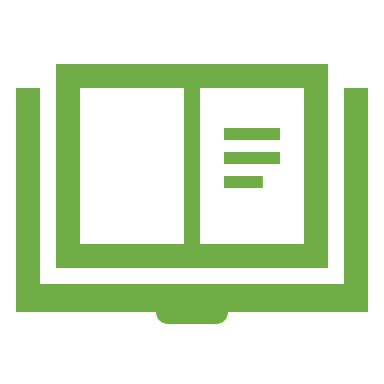 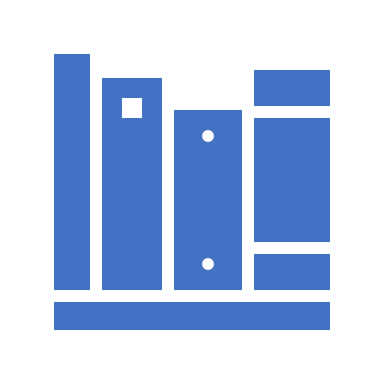 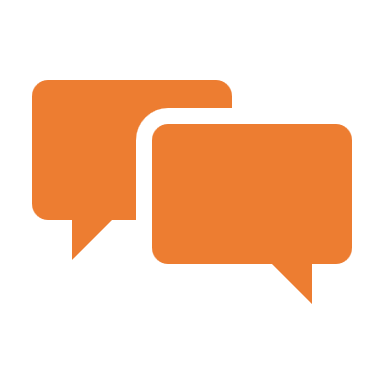 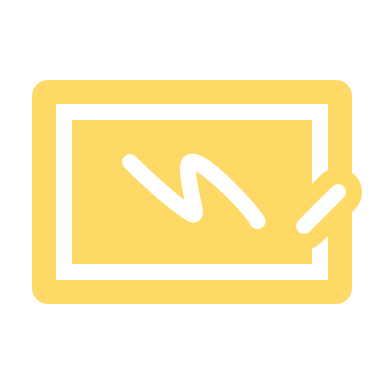 TOOLKITDenmark
This activity aims to bring participants into a situation in which they are confronted with behaviour and experiences which are new to them. It serves to provide the experiential understanding that many interactions are initially interpreted incorrectly and points out  once more the complexity of intercultural understanding. 
Materials: Chairs for all  participants, water, water glass, bread
Gender Equality
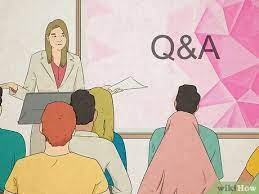 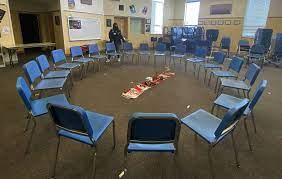 A circle of chairs is formed. Only the workshop leaders are in the room at first. The male workshop leader is sitting on a chair, while the female leader kneels barefoot on the floor next to him. The participants enter the room (the only information they are given beforehand is that they are now visiting a new culture as guests).
Now the activity is over, and the leaders ask the participants to resume their seats (now back in the language we are used to) and evaluate the game by asking questions
Eating bread. The female leader walks around and hands out the bread, by feed-ing the men and passing the bread into the hands of the women to eat. 
- Choosing a woman. Afterwards, both male and female leader walk around and look at the feet of the individual women (the women are signalled to stand up one at a time to have their feet inspected). They choose the woman with the biggest feet and signal her to take her place (kneeling) on the other side of the chair the male leader sits on. 
- Hand on head. The leader places his hands on the heads of the two women kneeling beside him and tilts their heads gently towards the floor. He motions to the other men to do the same to the women at their sides.
- ‘Why did most of you immediately assume that the women were being discriminated against?’ (this is often the case – women feel obliged to work in the course of the game) 
‘Do you believe that in a foreign country/culture you might encounter a situation like in this game?’
“How can we try to find out what the underlying reasons for behaviour are if we are not sure of interpreting the behaviour correctly?”
Decent Work and Economic Growth Tree
The aim is to have students dis-cuss what Decent Work and Economic Growth means to them.
Students are divided into different groups. The following instructions are given to them

In your group: 

● Discuss and agree on the key pillars, meanings, obstacles and fruits of Decent Work and Economic Growth in contemporary society

● Draw a tree 

● Write down the pillars of Decent Work and Economic Growth 
at the roots of the tree
● Write down the meanings and obstacles of Decent Work and 
Economic Growth at the  stem of the tree

● Write down the fruits of Decent Work and Economic Growth at the branches of the tree

● Choose a slogan for your tree
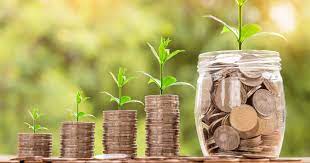 The Orange Game
Explain that the group is going to play ‘the Orange Game’. Divide the youth into two groups. 
Ask Group A to go out-side and wait for you. Tell Group B that in this activity their goal is to  get the orange because they need its juice to make orange juice. Go outside and tell Group  A that their goal in this activity is to get the orange because they need the peel of the  orange to make an orange cake. Bring both groups together inside and ask each group to sit  in a line facing each other. Tell the groups that they have three minutes to get what they  need. Emphasize that they should not use violence to get what they want. Then place one  orange between the two groups and say, “Go”. Usually, someone will take the orange and  one group will have it and how the groups deal with the situation will be a surprise. 
Sometimes groups will try to negotiate to divide the orange in half. At other times they will not negotiate at all. Sometimes the groups will communicate further and realize that they both need different parts of the orange; someone from one of the groups will peel the orange, taking the part they need. Do not interfere. After, three minutes say, “Stop” or “Time’s up”.
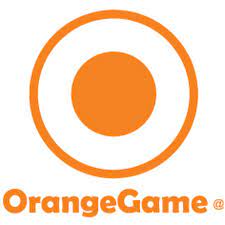 Debriefing and Evaluation

Did your group get what it wanted before the three minutes were up? 

What was your group’s goal? 

What was the outcome of the conflict over the orange? 

What did you do to achieve this outcome? 

Why is it important for people to communicate to resolve conflicts?

Do people always communicate with each other when they are in a conflict? Why or why not? 

Do people always want the same thing in a conflict? Have you ever experienced similar situations?
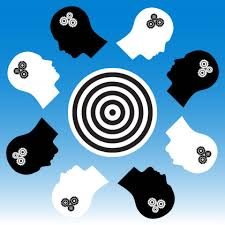 Ideas for action
Develop ideas about how to deal with conflict within the group. List these ideas on a chart and hang it somewhere in the room.

Tips for the facilitator
-After the three minutes, take away the orange, or what is left of it, to avoid distraction during the 
debriefing.
-During the conflict, you should not try and influence the results but be careful to emphasise to the 
children that there should be no violence in order to get what they want.
-Adaptation for larger groups: 

Create four groups instead of two groups and have two ‘Orange battles’ taking place at the same time. Simply make 2 Group A’s, and 2 Group B’s and give the same instructions as indicated above. 
Have 1 Group A sit opposite 1 Group B, and the second Group A sit opposite the second Group B: place one orange between each set of groups. Start and stop the activity at the same time. It may be 
interesting to discuss the different pro-cesses and results in each ‘Battle’.
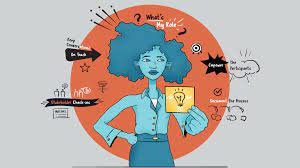 Bibliography

https://www.un.org/sustainabledevelopment/peace-justice/
https://link.springer.com/article/10.1007/s11159-019-09788-z
https://eng.uvm.dk/adult-education-and-continuing-training/the-generaladult-education-programme
Sustainability in Denmark | The pioneer in promoting sustainability
THE 17 GOALS | Sustainable Development (un.org)
Sustainability | United Nations
https://transparency.dk/
https://um.dk/en/danida/about-danida/danida-transparency/anticorruption
https://fm.dk/udgivelser/2021/juni/voluntary-national-review-denmark/
https://www.sdg16hub.org/